Projet Éducatif
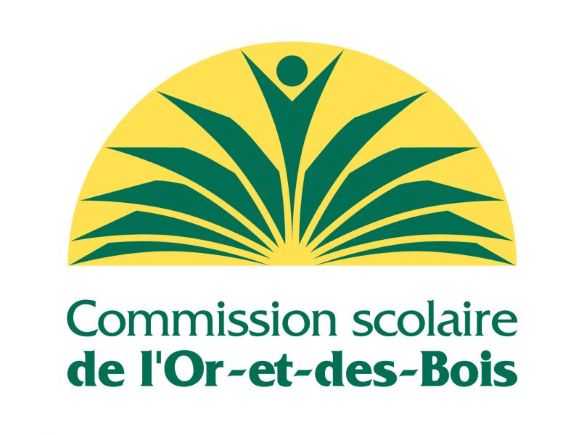 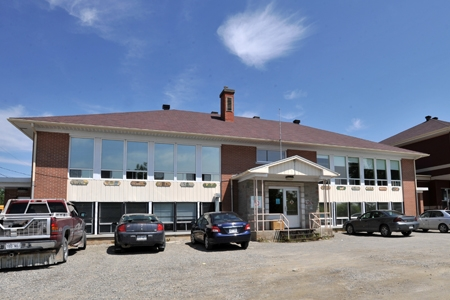 École charles-rené-lalande
              									2018-2019
L’école Charles-René-Lalande est située en milieu rural, dans la municipalité de Rivière-Héva.Annuellement l’école accueille entre 64 et 70 élèves répartis de la maternelle 4 ans à la 6e année.  La communauté compte une population de 1 600 habitants.La majorité de nos élèves sont transportés par autobus.L’indice de défavorisation est de 9 sur 10.La direction de l’établissement est assurée par Mme Julie Landry.  L’équipe-école compte une quinzaine d’employés dont 5 enseignantes à temps plein, 3 enseignantes à temps partiel et 7 autres employés. Le service de garde contribue à la vie de l’école depuis plus de 5 ans. Nous comptons : 30 % d’élèves à risque au niveau des apprentissages,3% d’élèves ayant des besoins de soutien particulier en comportement, 3% d’élèves vivant avec un handicap et 37% des élèves ont un plan d’intervention.La mission de l’école est d’instruire, de socialiser et de qualifier, tout en soutenant des valeurs telles qu’humaine, innovante et dynamique.Toutes les orientations sont définies en vue d’atteindre les buts du projet éducatif de l’école.
66 élèves
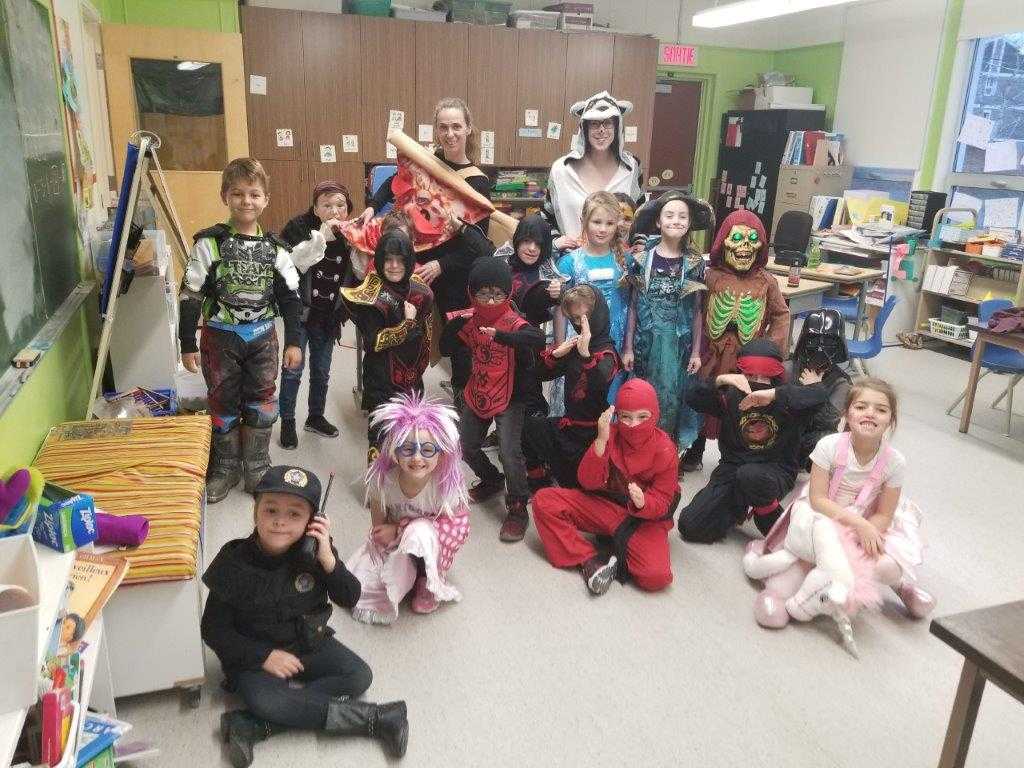 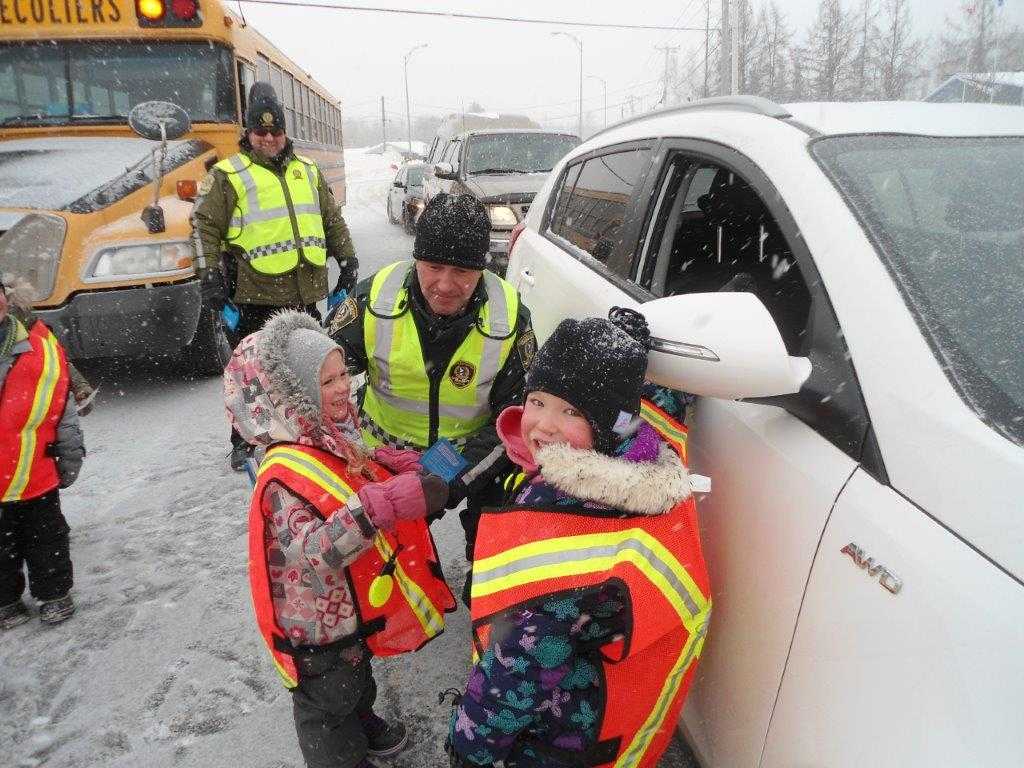 Les activités
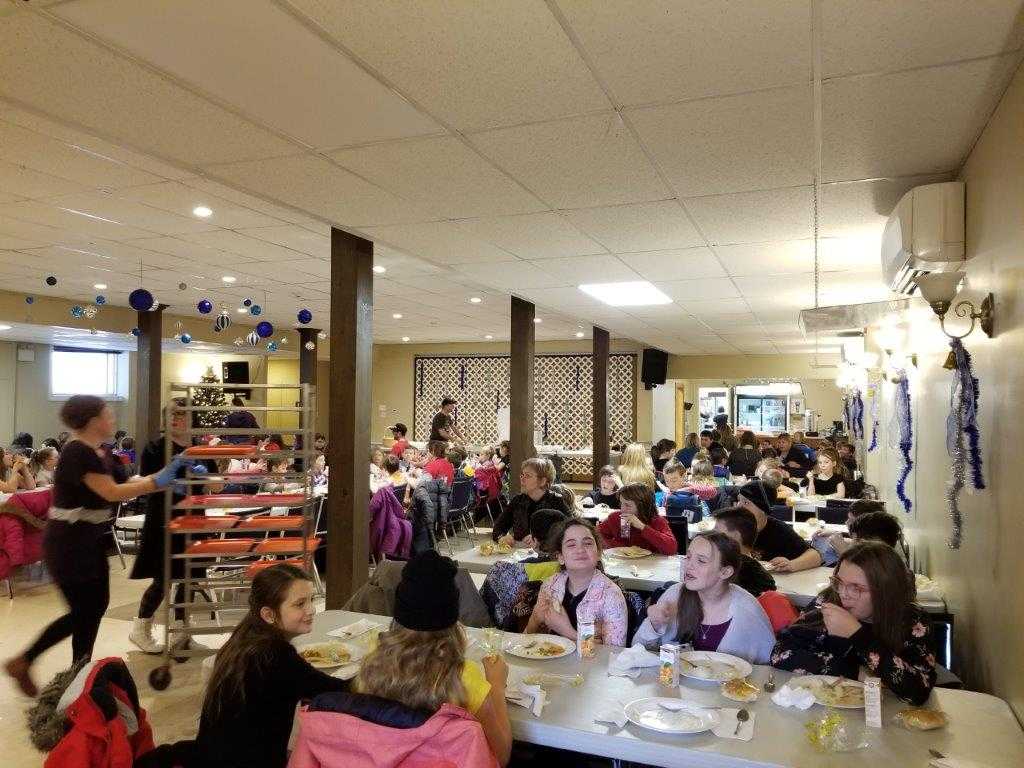 MISSION
L’école Charles-René-Lalande a pour mission d’instruire, de socialiser et de qualifier les élèves en veillant à leur réussite éducative.  Elle se doit d’organiser et de rendre accessibles des services éducatifs de qualité dans un milieu inspirant.  Notre école valorise l’éducation et participe au développement social et culturel en collaboration avec la communauté.
VISION
La vision de l’école Charles-René-Lalande est d’offrir un milieu centré sur la réussite de tous, permettant à chacun de développer son plein potentiel, de donner le goût d’apprendre et de former des élèves compétents, créatifs, actifs et bienveillants.  Le tout en collaboration avec la communauté et les partenaires.
VALEURS
DYNAMIQUE
Une école proactive, à l’écoute de son milieu qui valorise l’engagement de tous.
HUMAINE
Une école ouverte à la diversité, favorisant le vivre-ensemble en mettant l’accent sur l’empathie et la bienveillance, de manière à ce que chacune et chacun puisse développer son plein potentiel.
INNOVANTE
C’est par une approche visionnaire, audacieuse et créative que le défi que constitue la réussite éducative de toutes et de tous pourra être relevé, dans un environnement transformé par la mondialisation, le numérique et requérant des compétences propres au 21e siècle.
ENJEU 1 : Développement du plein potentiel de tous
ENJEU 2 : Offrir un milieu sain, sécuritaire et propice à l’apprentissage
ENJEU 3: Une communauté engagée pour la réussite des élèves jeunes et adultes